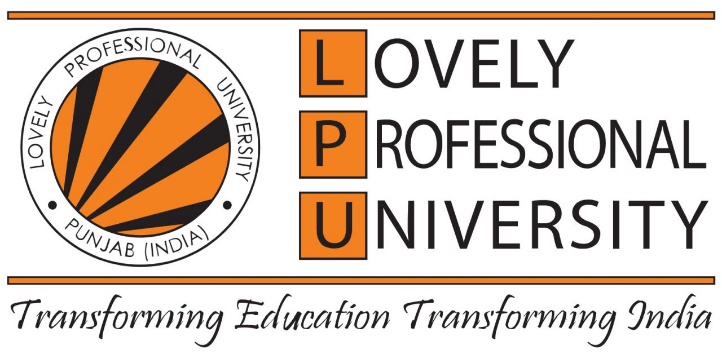 International Conference 
on 
Sustainable Energy Sources, Technologies and Systems 2023
(ICSESTS-2023) 
“Advancing Sustainable Energy”
(03-05 August, 2023)
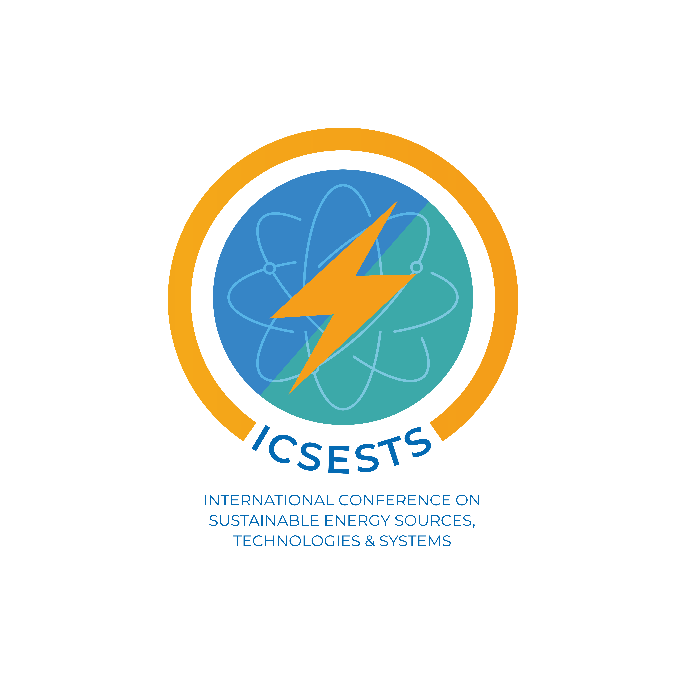 Title of the Paper
Author1*, Author2, Author3Affiliation of Authors
Presenting Author Name: 
Submission ID: 
Mention Track Name and Session No (as per schedule chart received): 
Presentation Time : 10 Mins
Maximum Slides: 12
Title of the Paper:Submission ID _
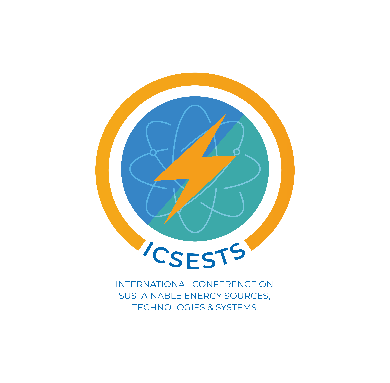 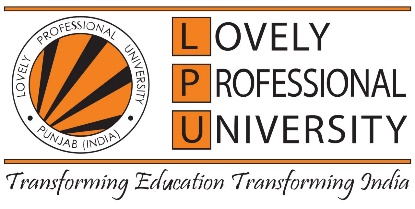 International Conference on Sustainable Energy Sources, Technologies and Systems 2023 (ICSEST-2023) 
(03-05 August, 2023)
Title of the Paper:Submission ID _
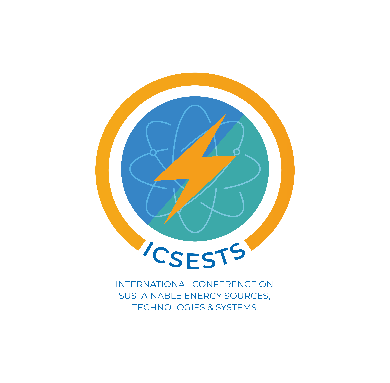 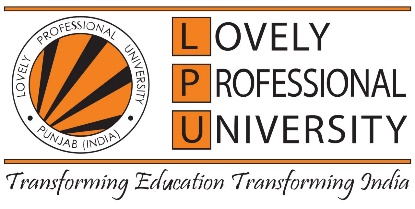 International Conference on Sustainable Energy Sources, Technologies and Systems 2023 (ICSEST-2023) 
(03-05 August, 2023)
Title of the Paper:Submission ID _
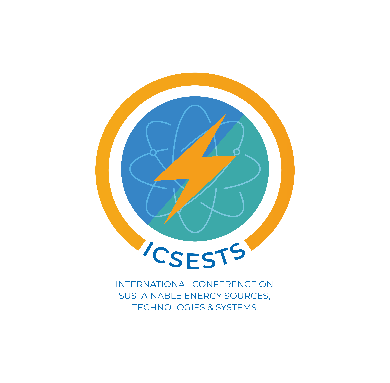 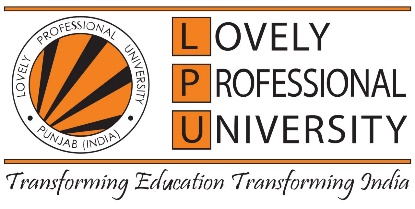 International Conference on Sustainable Energy Sources, Technologies and Systems 2023 (ICSEST-2023) 
(03-05 August, 2023)
Title of the Paper:Submission ID _
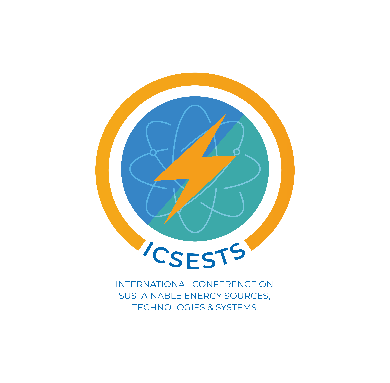 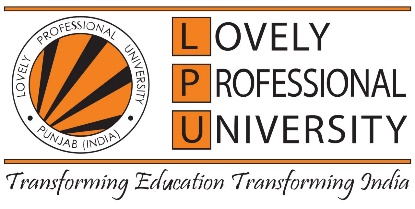 International Conference on Sustainable Energy Sources, Technologies and Systems 2023 (ICSEST-2023) 
(03-05 August, 2023)
Title of the Paper:Submission ID _
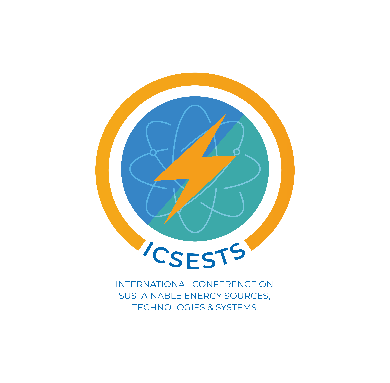 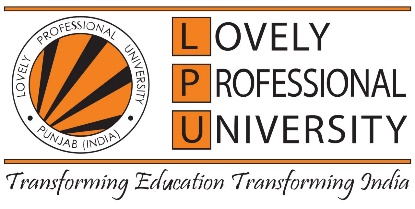 International Conference on Sustainable Energy Sources, Technologies and Systems 2023 (ICSEST-2023) 
(03-05 August, 2023)
Title of the Paper:Submission ID _
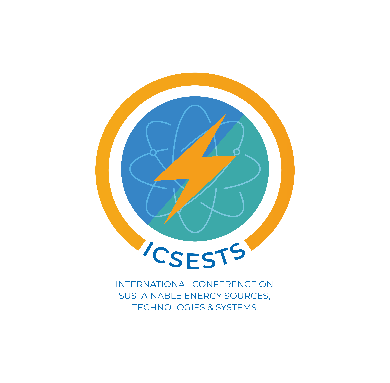 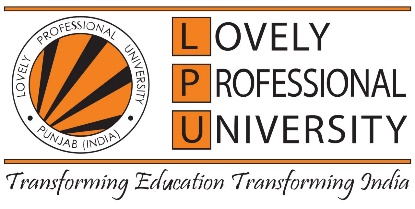 International Conference on Sustainable Energy Sources, Technologies and Systems 2023 (ICSEST-2023) 
(03-05 August, 2023)
Title of the Paper:Submission ID _
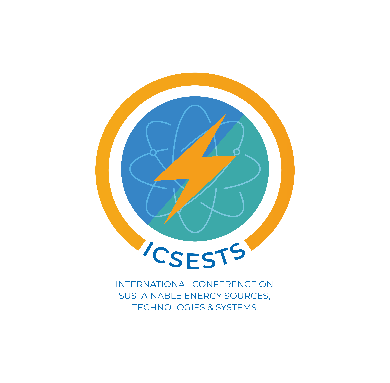 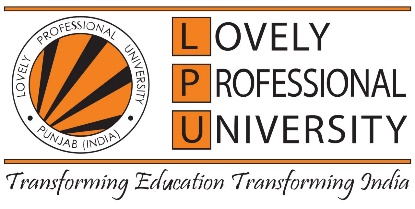 International Conference on Sustainable Energy Sources, Technologies and Systems 2023 (ICSEST-2023) 
(03-05 August, 2023)
Title of the Paper:Submission ID _
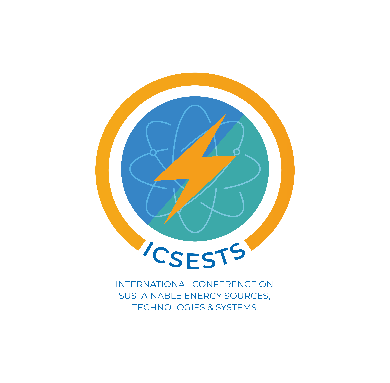 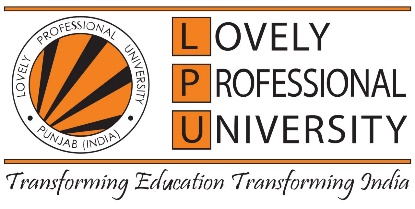 International Conference on Sustainable Energy Sources, Technologies and Systems 2023 (ICSEST-2023) 
(03-05 August, 2023)
Title of the Paper:Submission ID _
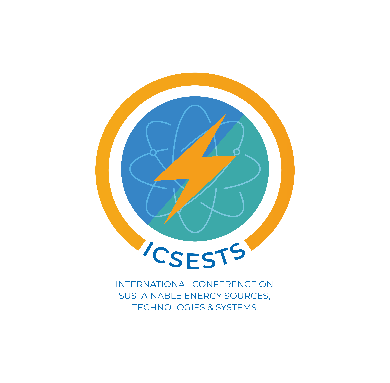 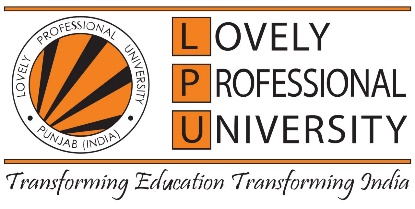 International Conference on Sustainable Energy Sources, Technologies and Systems 2023 (ICSEST-2023) 
(03-05 August, 2023)
Title of the Paper:Submission ID _
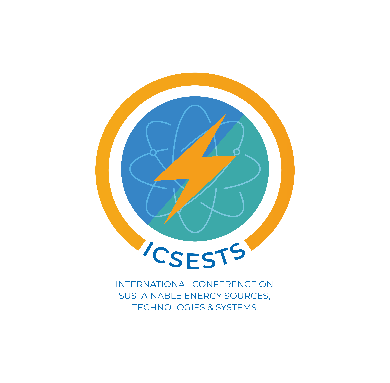 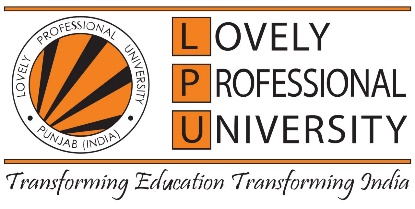 International Conference on Sustainable Energy Sources, Technologies and Systems 2023 (ICSEST-2023) 
(03-05 August, 2023)
Title of the Paper:Submission ID _
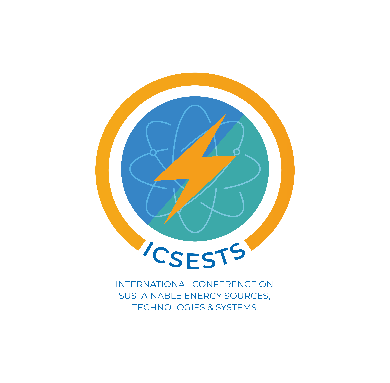 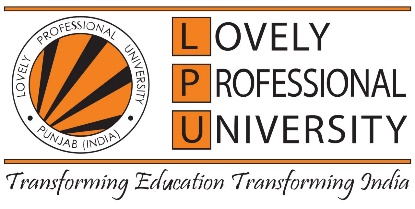 International Conference on Sustainable Energy Sources, Technologies and Systems 2023 (ICSEST-2023) 
(03-05 August, 2023)